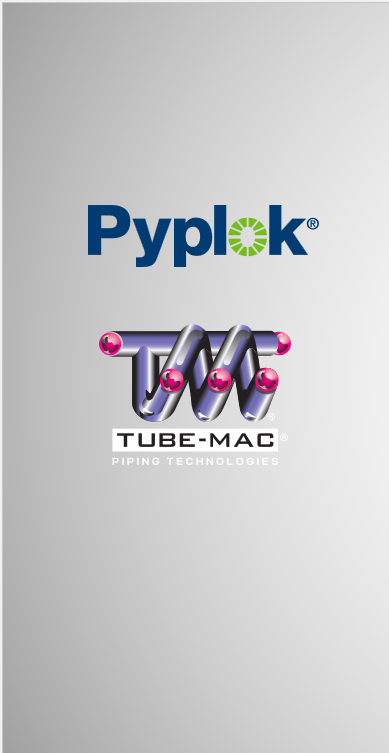 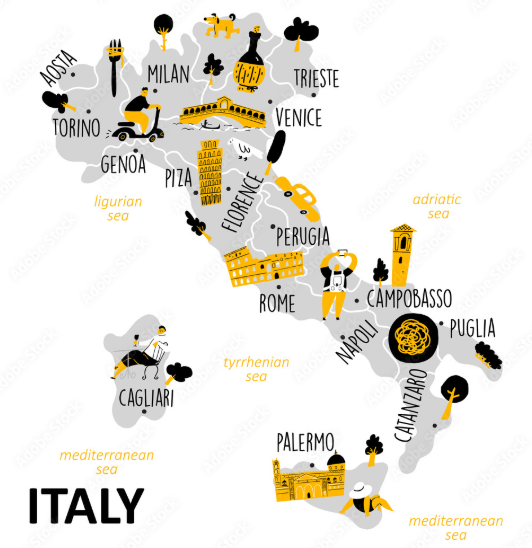 Key Account : DRILLMEC
HH SERIES ONSHORE RIGS
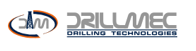 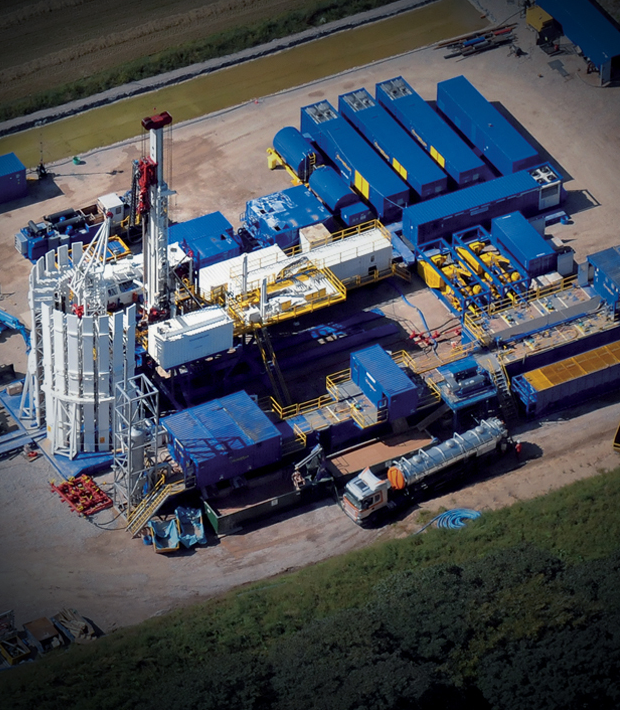 HH Series is a semi-trailer and MAST
Self-erecting hydraulic telescopic MAST built-in the top drive.
The HH Series creates a smaller footprint
Major rig components are permanently mounted to semi-trailers for fast rig-up or down for transportation between drill sites.
Tube-Mac pre-engineered piping system copes with the request of supplying a compact and optimized design of the hydraulic on the rig.
DRILLMEC - HH102
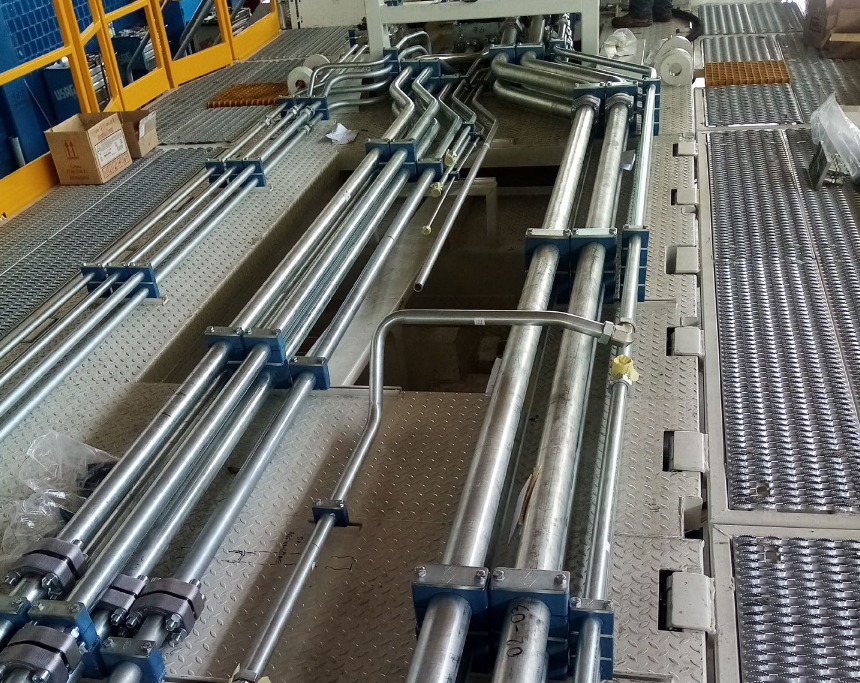 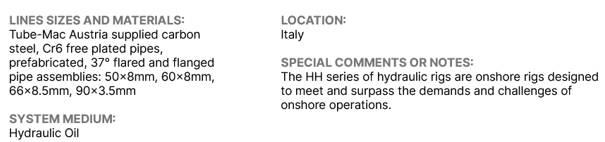 DRILLMEC - HH150
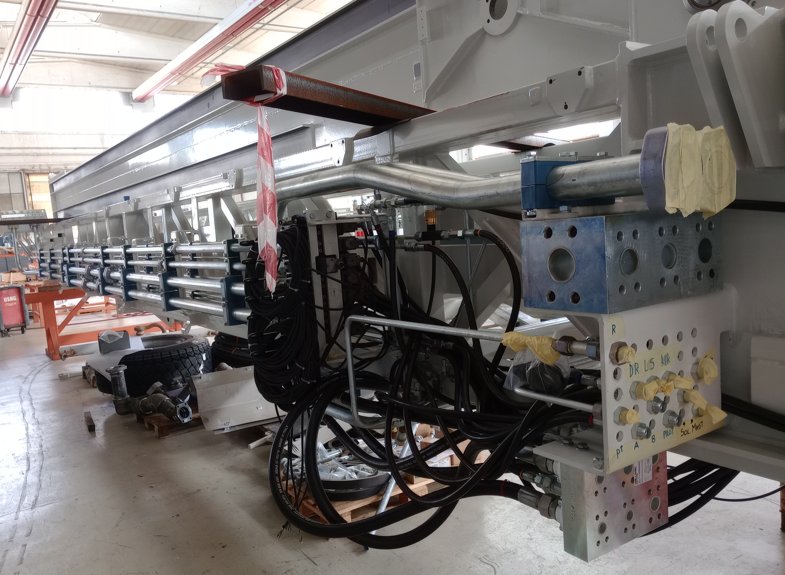 DRILLMEC HH102 Customers ENEL and Carbfix
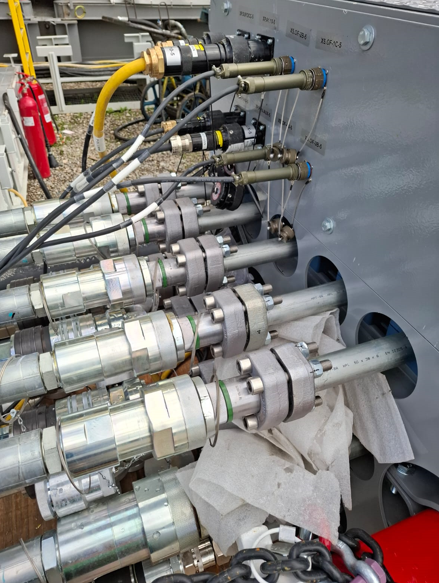 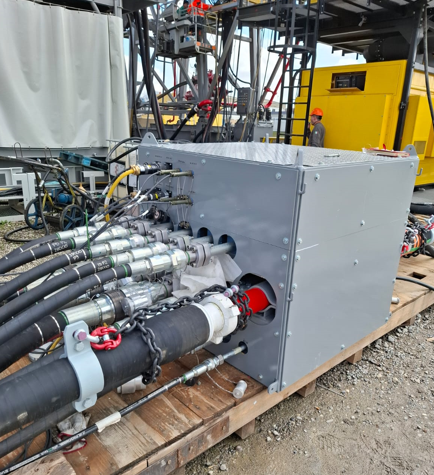 Scope of Supply:
Prefabricated Pipe Assemblies with TMI 37°Flare Flanges for trailer and mast. 

The pipe sizes 90x3.5mm, 50x6mm, 60x3mm and 66x8.5mm

Machine type:
Kit 1: End customer ENEL, largest oil and energy company in Italy

Kit 2: End customer Carbfix, carbon capture segment
DRILLMEC HH102 Customers ENEL and Carbfix
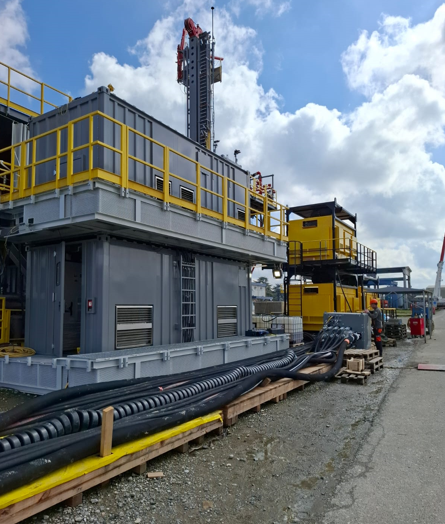 Type of hydraulic piping systems:

Skidding System
Bop lifting
Catwalk
Side loader (drilling pipes manipulator)
Pipe Bean (drilling pipes loaders)
Power tong
Torque wrench
Casing
Top drive
PFA Aluminum Extrusion Company
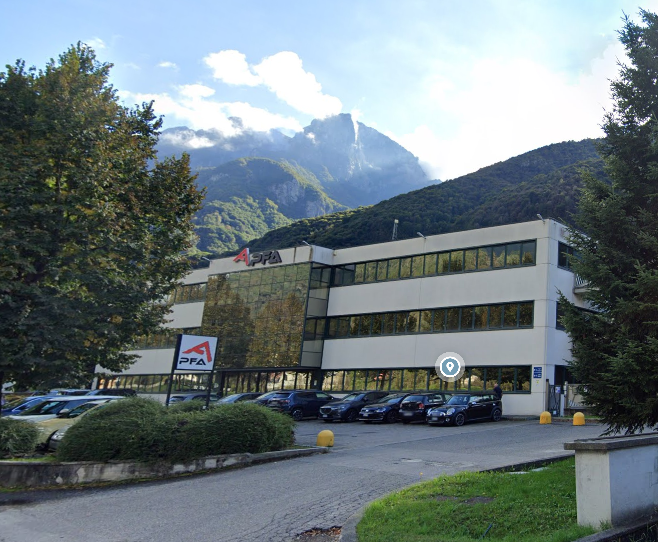 PFA Aluminum Extrusion CompanyShear Pipe Replacement
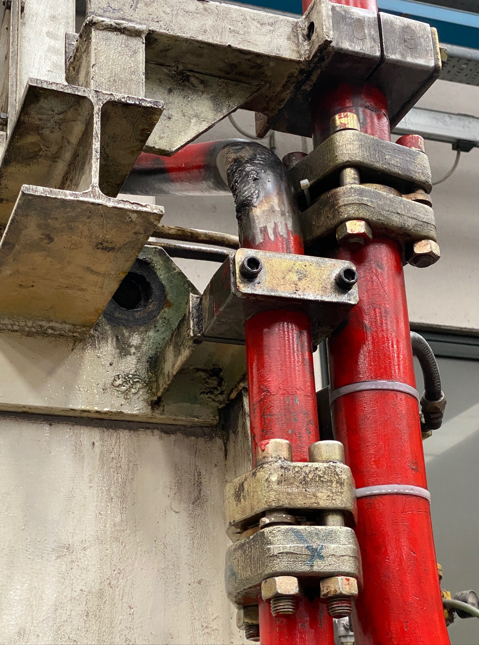 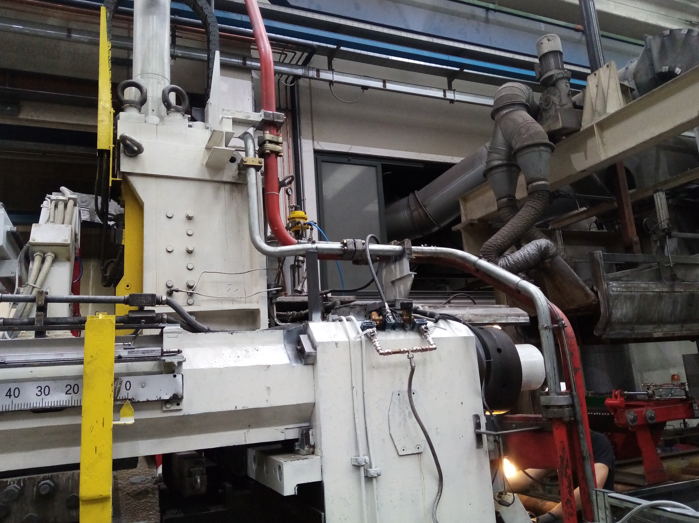 After – TMI 37°Flare Flange 60 x 6mm pipe to replace the entire line.
Before – several attempts to repair the pipe by welding.
PFA Aluminum Extrusion Company
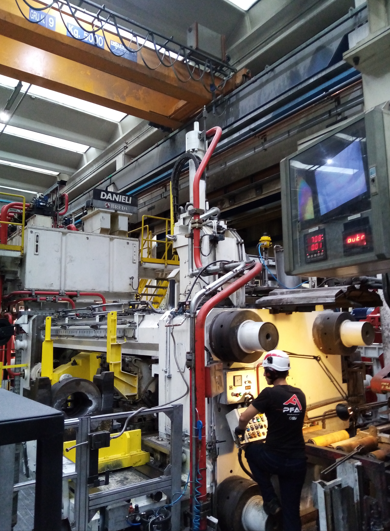 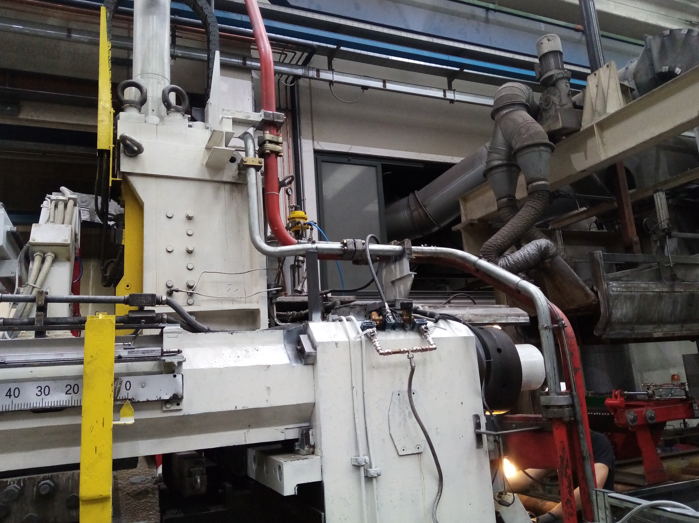 Shear Pipe Replacement
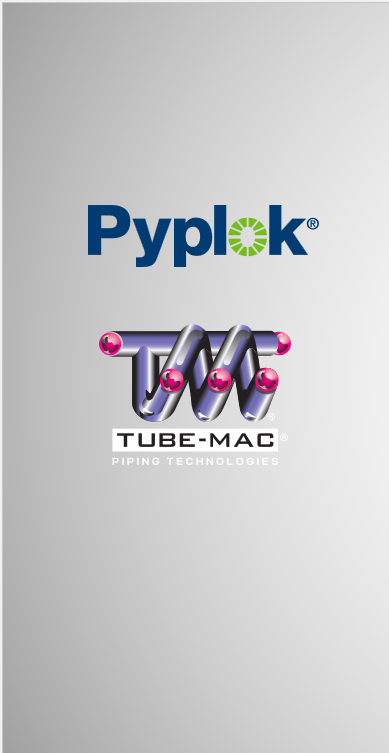 Thank you, Grazie!
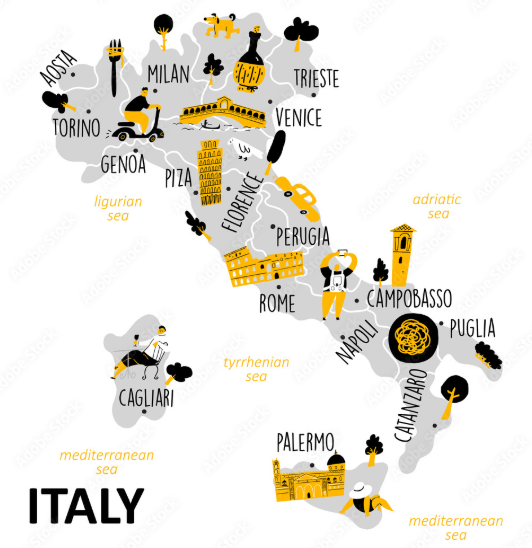